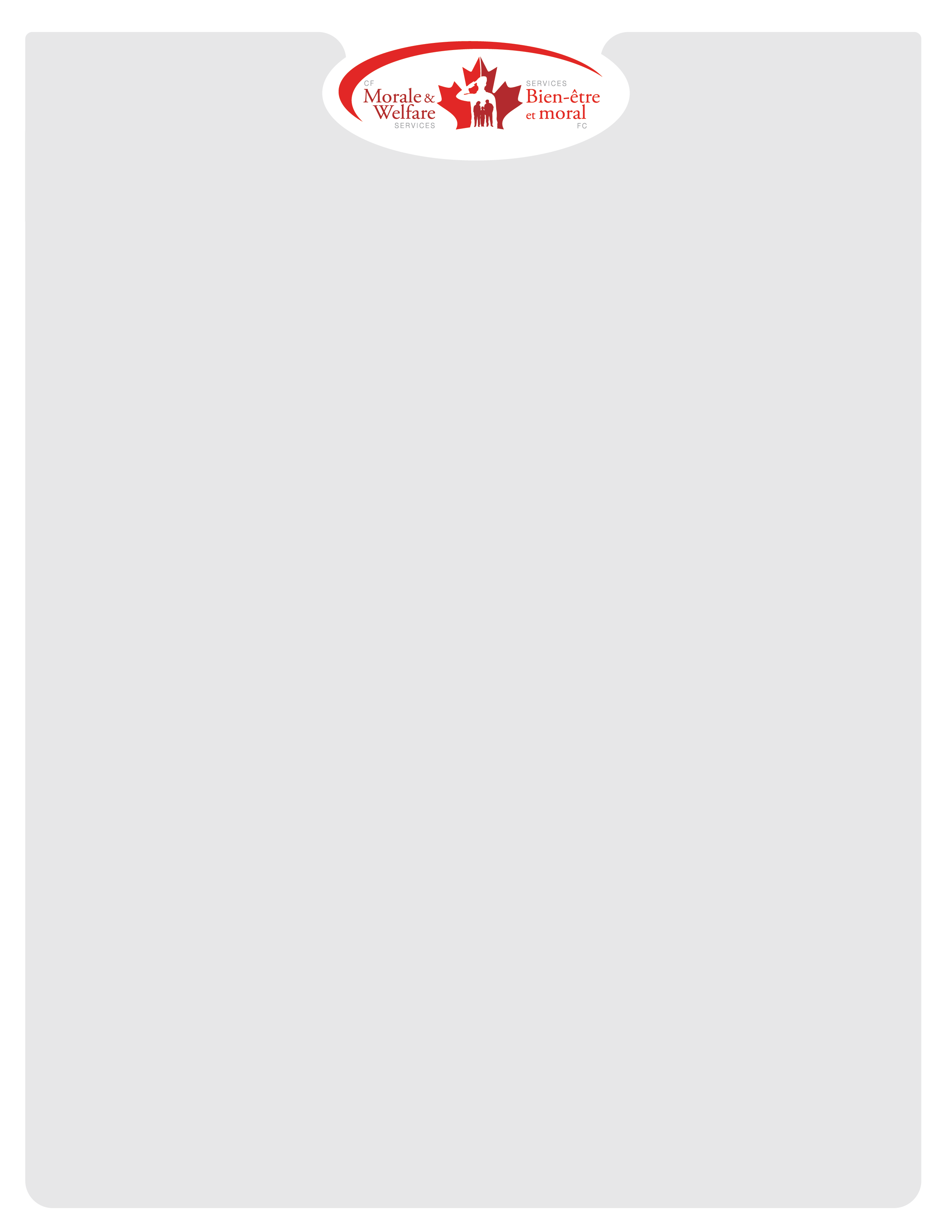 DÉSOLÉS, NOUS SOMMES TEMPORAIREMENT FERMÉS. 
Ensemble, nous pouvons protéger nos membres et nos familles contre la propagation de la COVID-19.
Merci de votre collaboration et de votre patience.


Pour de L’ASSISTANCE IMMÉDIATE, veuillez communiquer avec : 
Centre de services aux membres des SBMFC au
1-855-245-0330 ou à service@sbmfc.com
Ligne d’information pour les familles : 1-800-866-4546